ГБОУ СОШ  № 619  Калининского  района«МНОГОГРАННАЯ РОССИЯ»
Вышивка , как элемент культуры народа
Проект  выполнен  учащейся 2 «Б» класса ГБОУ СОШ № 619 Санкт-Петербурга
Славной Екатериной

Научный руководитель: Кулинич М.Ю.
Санкт-Петербург 2016 год
Актуальность:
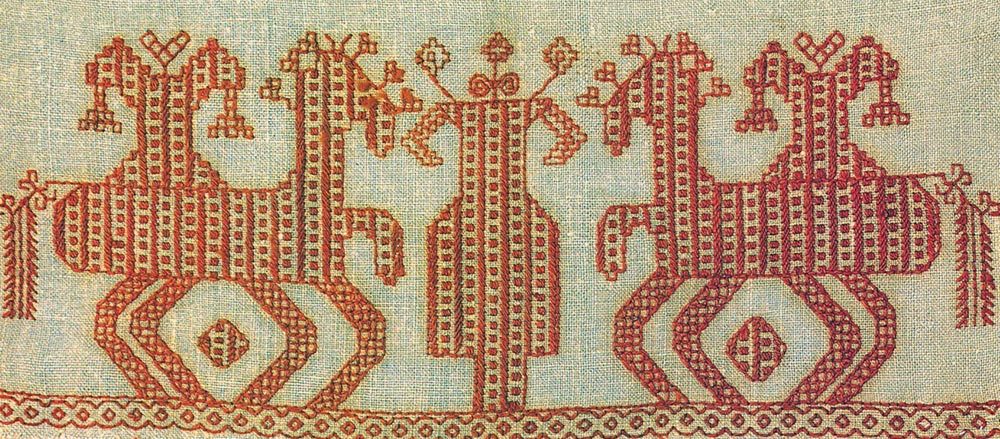 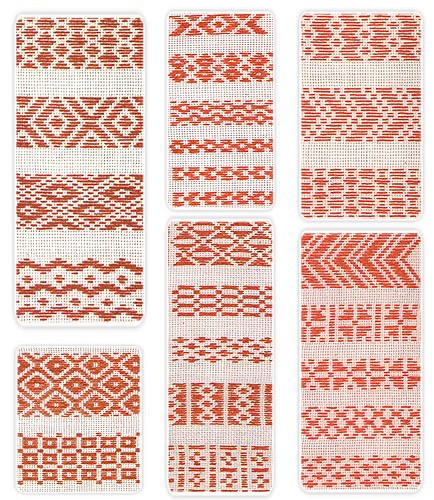 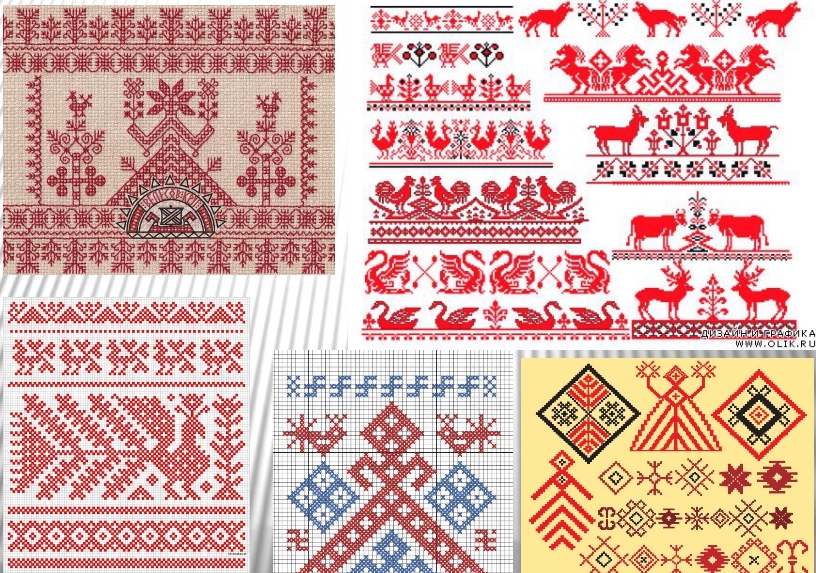 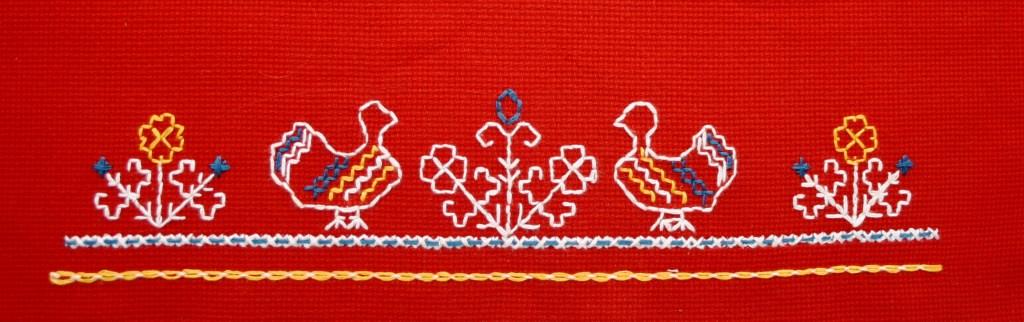 Цель:
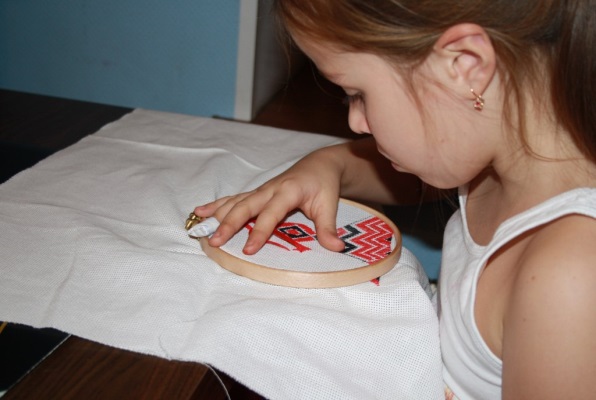 создание оригинальной авторской вышивки 
«Послание людям Земли» на основе знаний, полученных  при выполнении исследовательской работы.
Задачи:
● изучить историю появления вышивки; 
● определить для чего украшались предметы быта и одежда вышивкой;
● узнать какие символы использовались в вышивке и что они обозначали;
● выделить основные виды русской вышивки;
● узнать особенности выбора цветовых сочетаний; 
● заинтересовать взрослых и детей занятиями вышивкой.
Методы исследования:
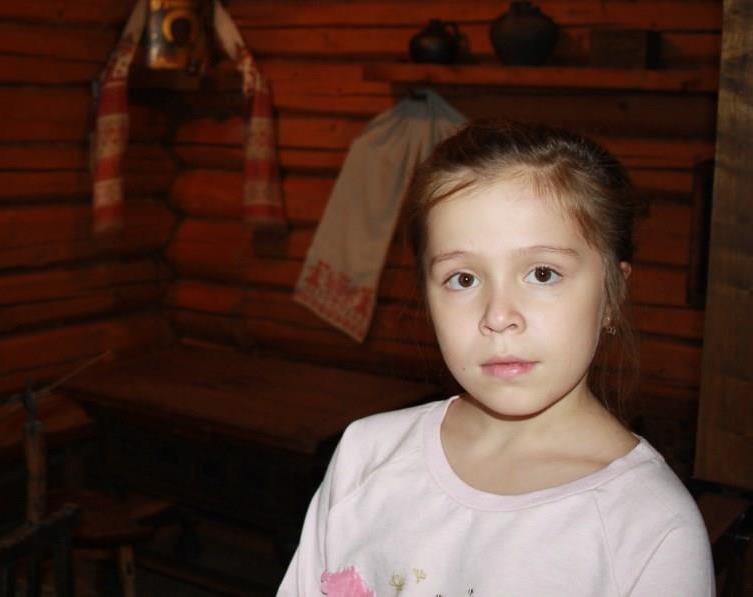 Поиск и анализ научно-популярной литературы

Анализ статей с сайтов интернета
	
Анкетирование
     одноклассников

Посещение Этнографического музея

Создание вышивки
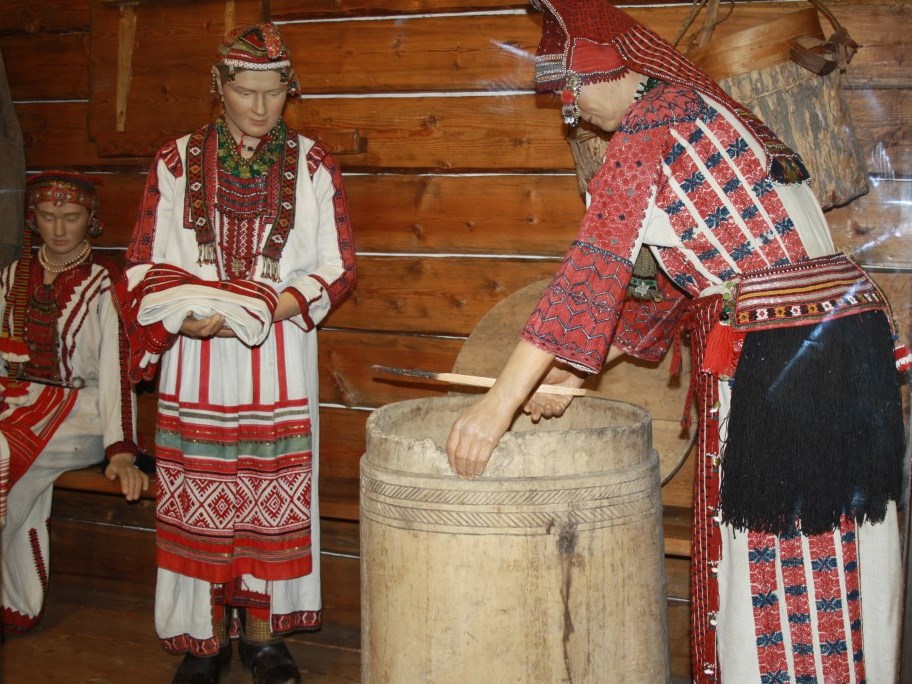 В Этнографическом музее представлены одежда  и предметы быта народов России.
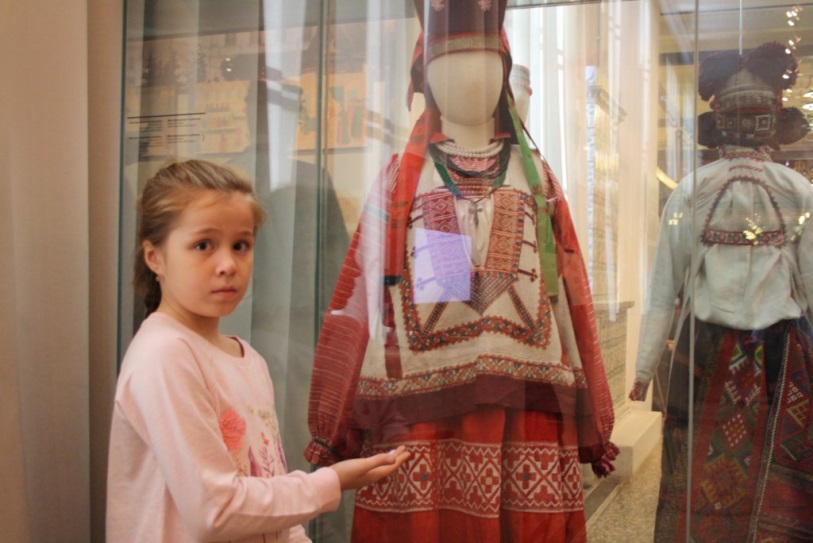 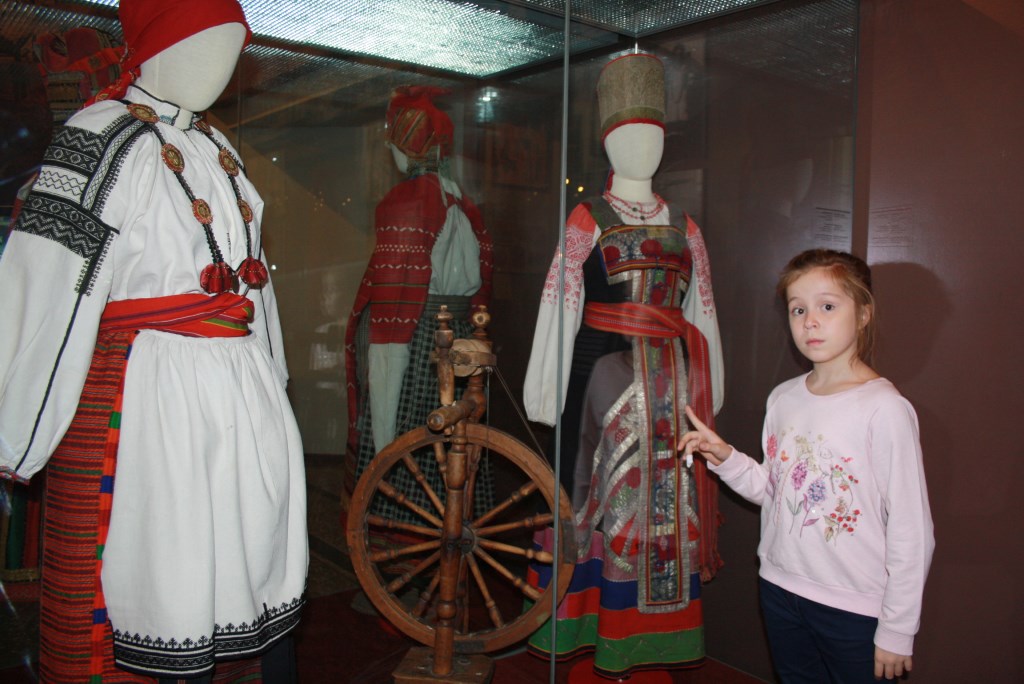 Знатные люди, члены царской семьи украшали свою одежду золотыми нитями.
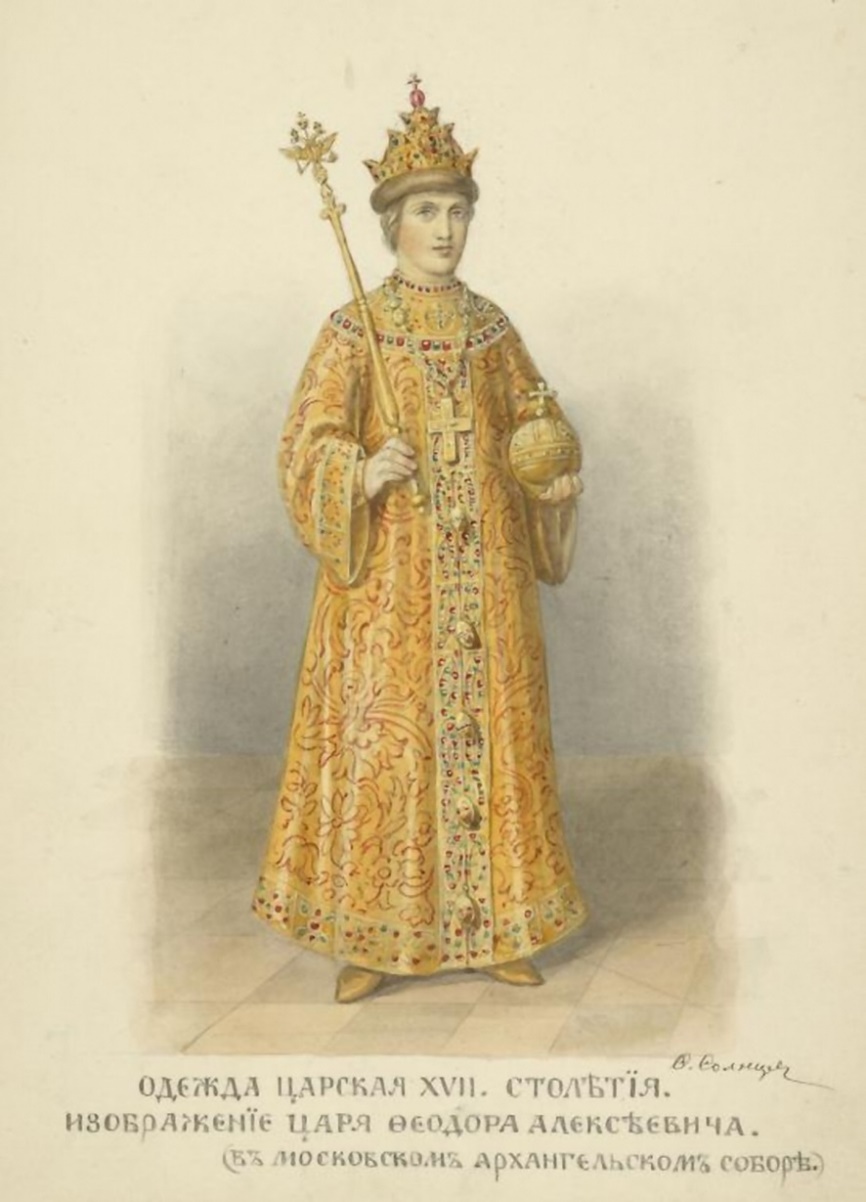 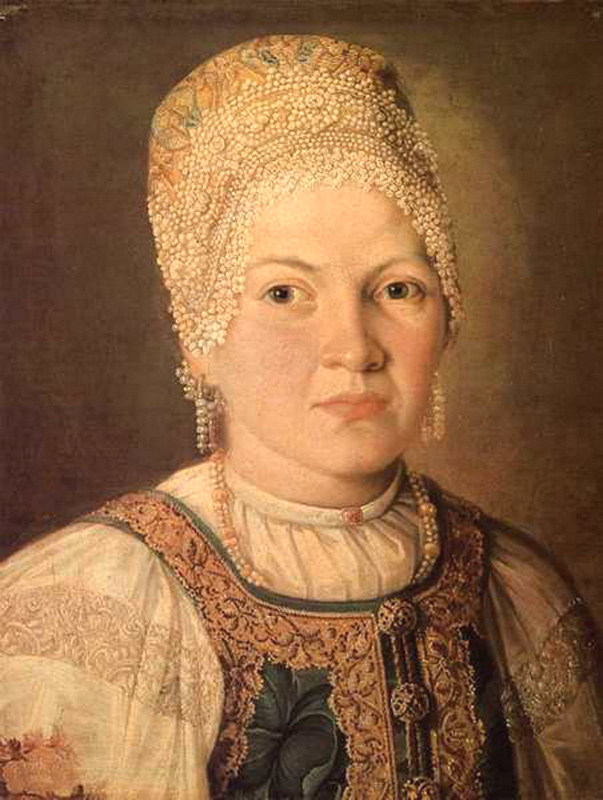 Женский портрет в русском головном уборе 1769г. Неизвестный художник
Украшали одежду счетными швами.
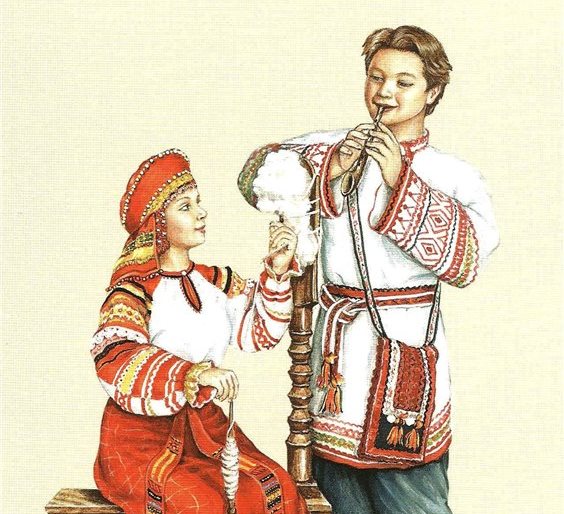 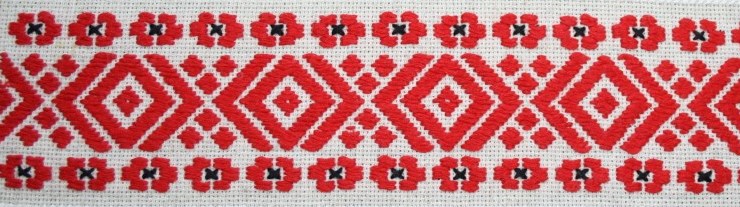 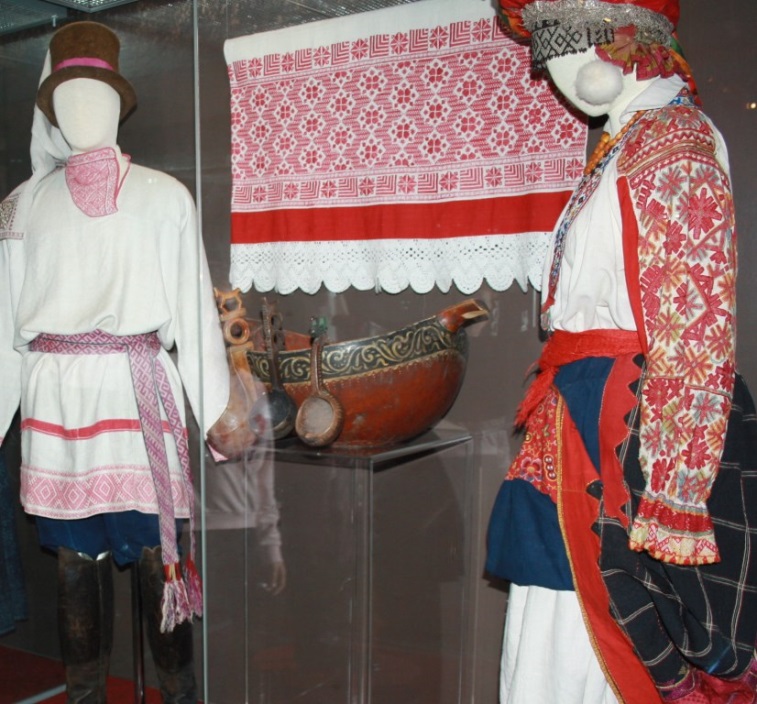 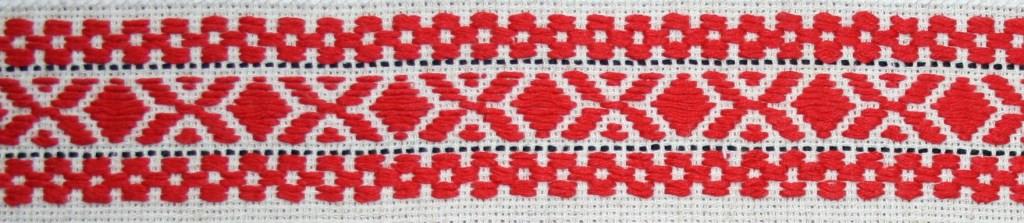 В вышивке преобладал красный цвет. Это цвет огня и крови. Он символизировал красоту и силу.
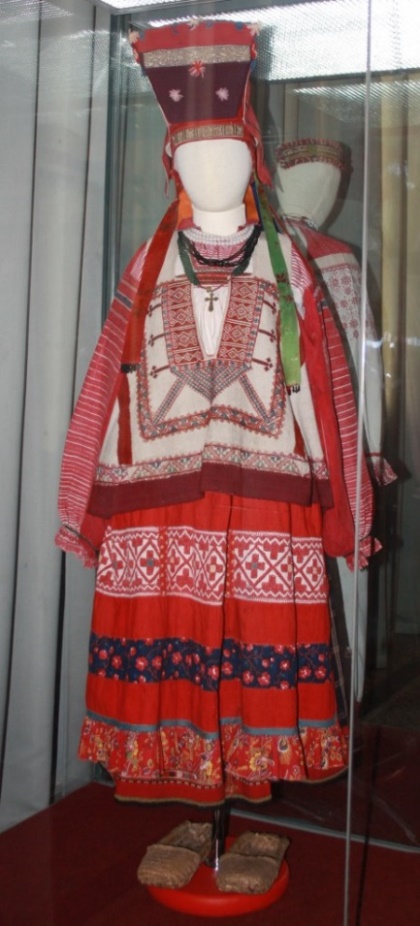 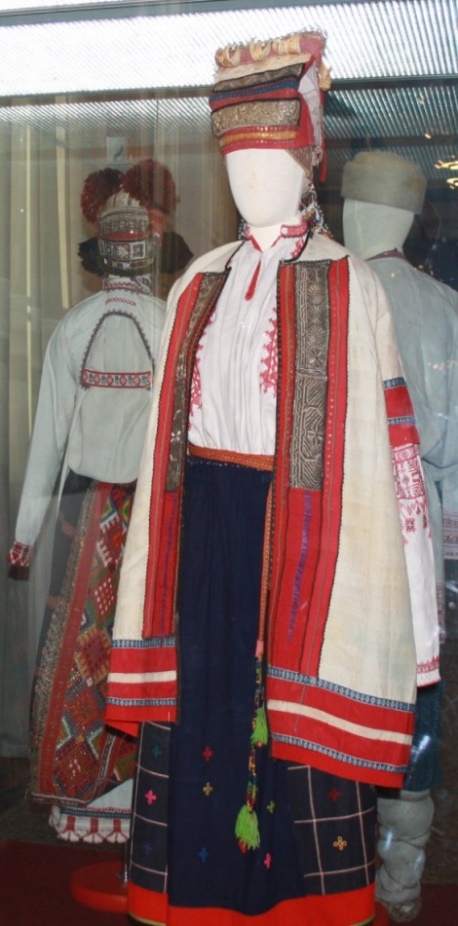 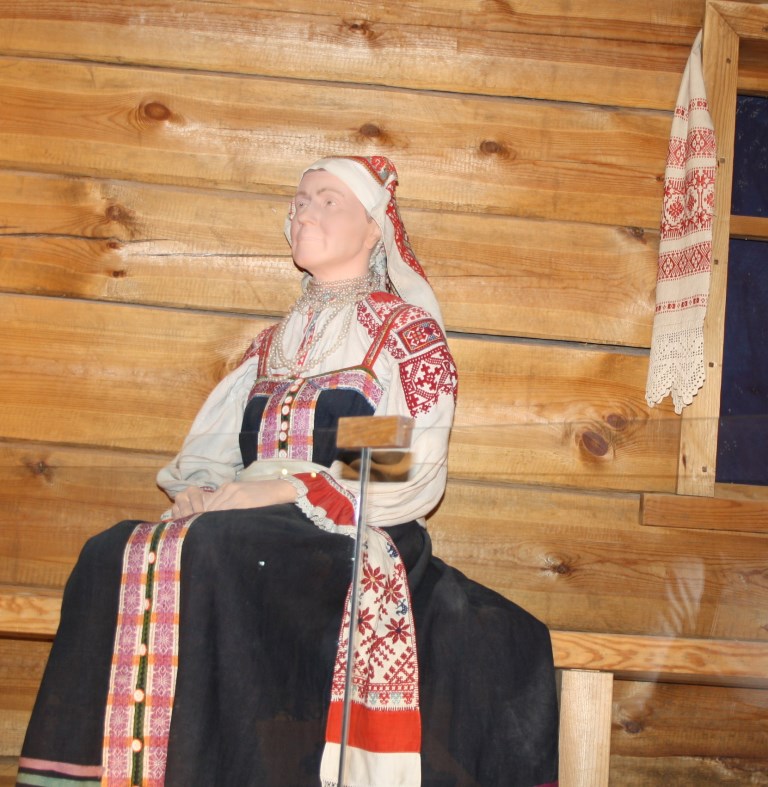 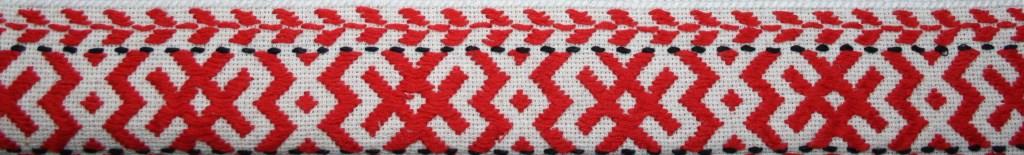 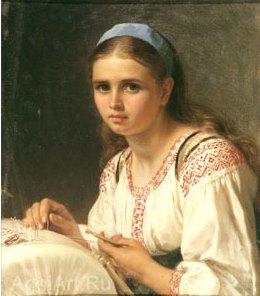 Крестьянские девочки начинали учиться вышивать с 7-8 лет.
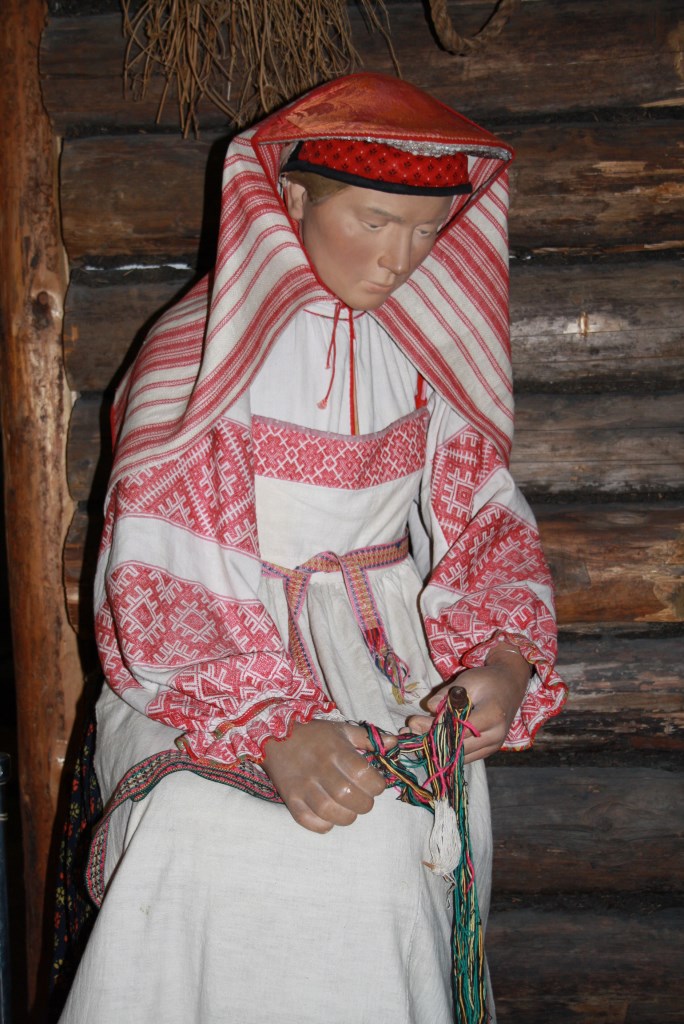 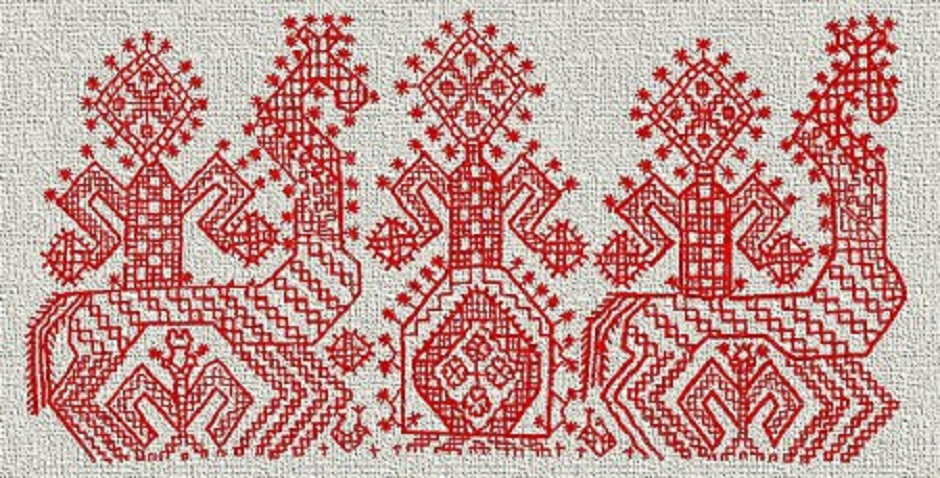 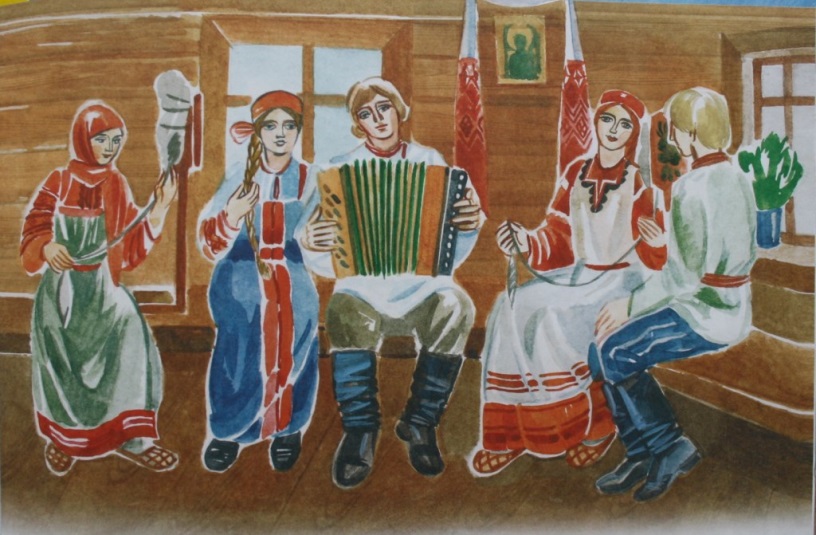 Рукоделием занимались зимой, когда освобождались от работы в поле и на огороде.
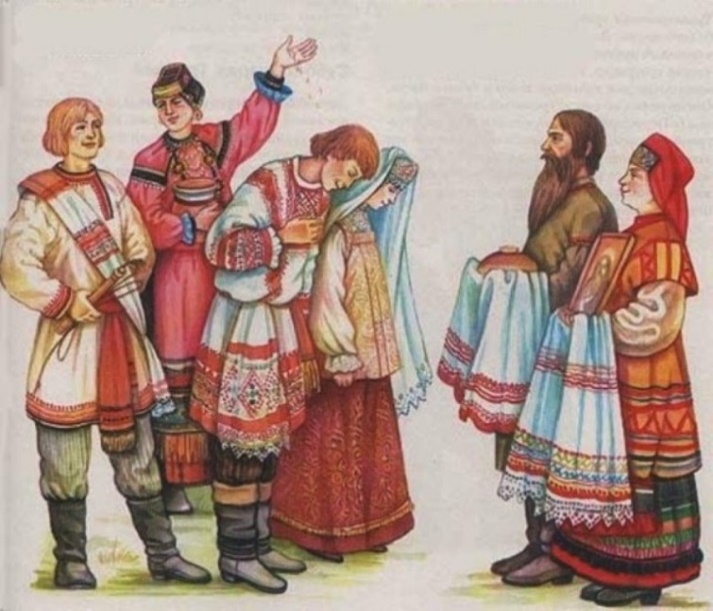 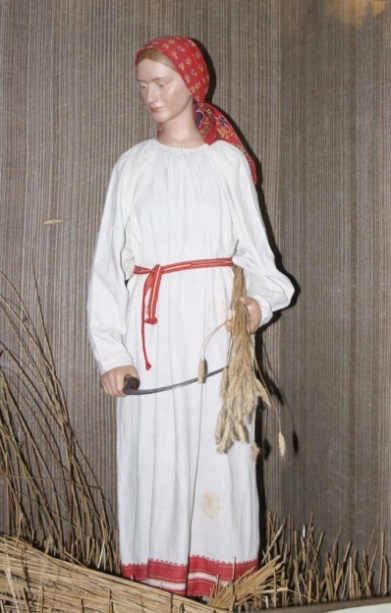 Одежда для праздников и работы украшалась по-разному.
На одежде делали вышивку, которая защищала необходимые отверстия одежды человека  
от сил зла.
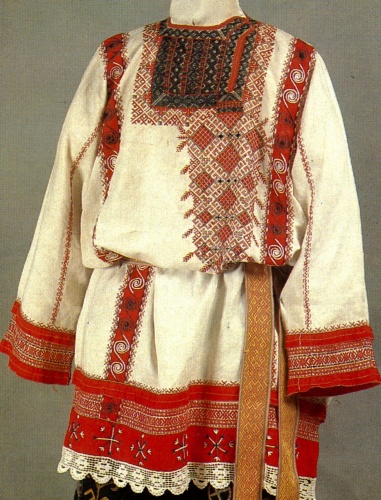 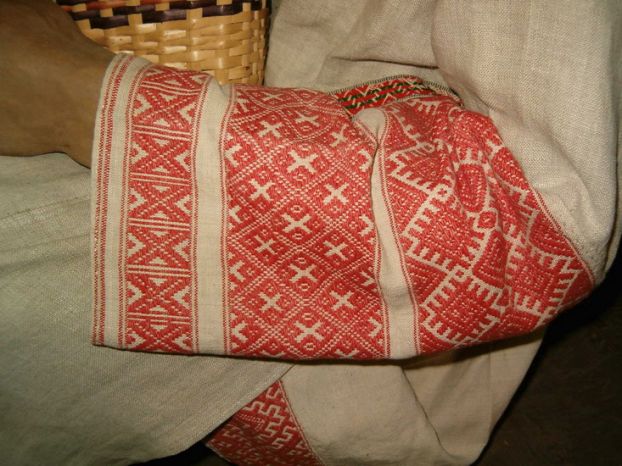 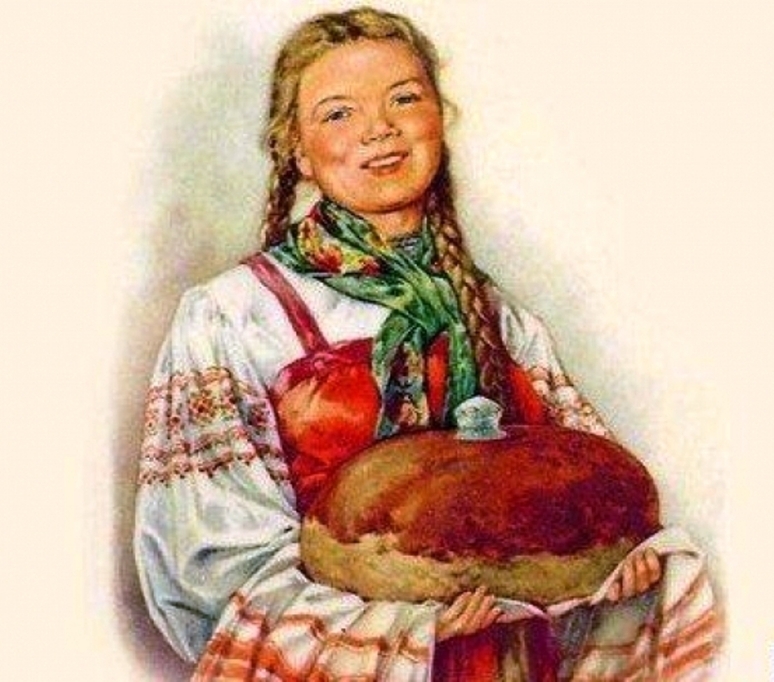 Вышитые полотенца, развешанные в красном углу избы, защищали дом от злых сил.
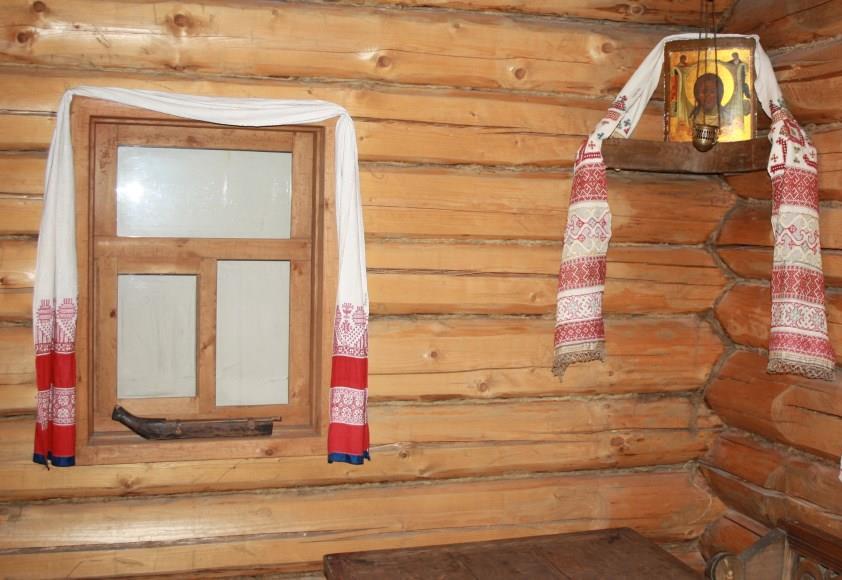 Гостей встречали с хлебом и солью на полотенце.
Узоры вышивки  имели магический смысл. Народ   бережно хранил те, что способствовали благу, хорошему урожаю, изобилию, удаче.
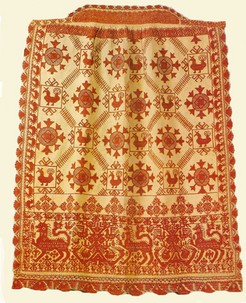 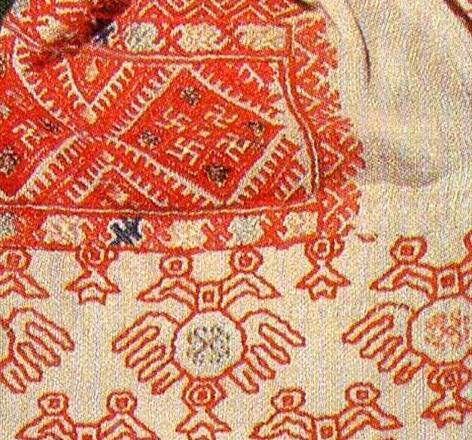 Солнце по народным представлениям почиталось как источник жизни. К нему обращались с молитвами о плодородии.
Крестьянин связывал Землю с образом матери.
Она и кормит и поит. Землю называли  кормилицей.
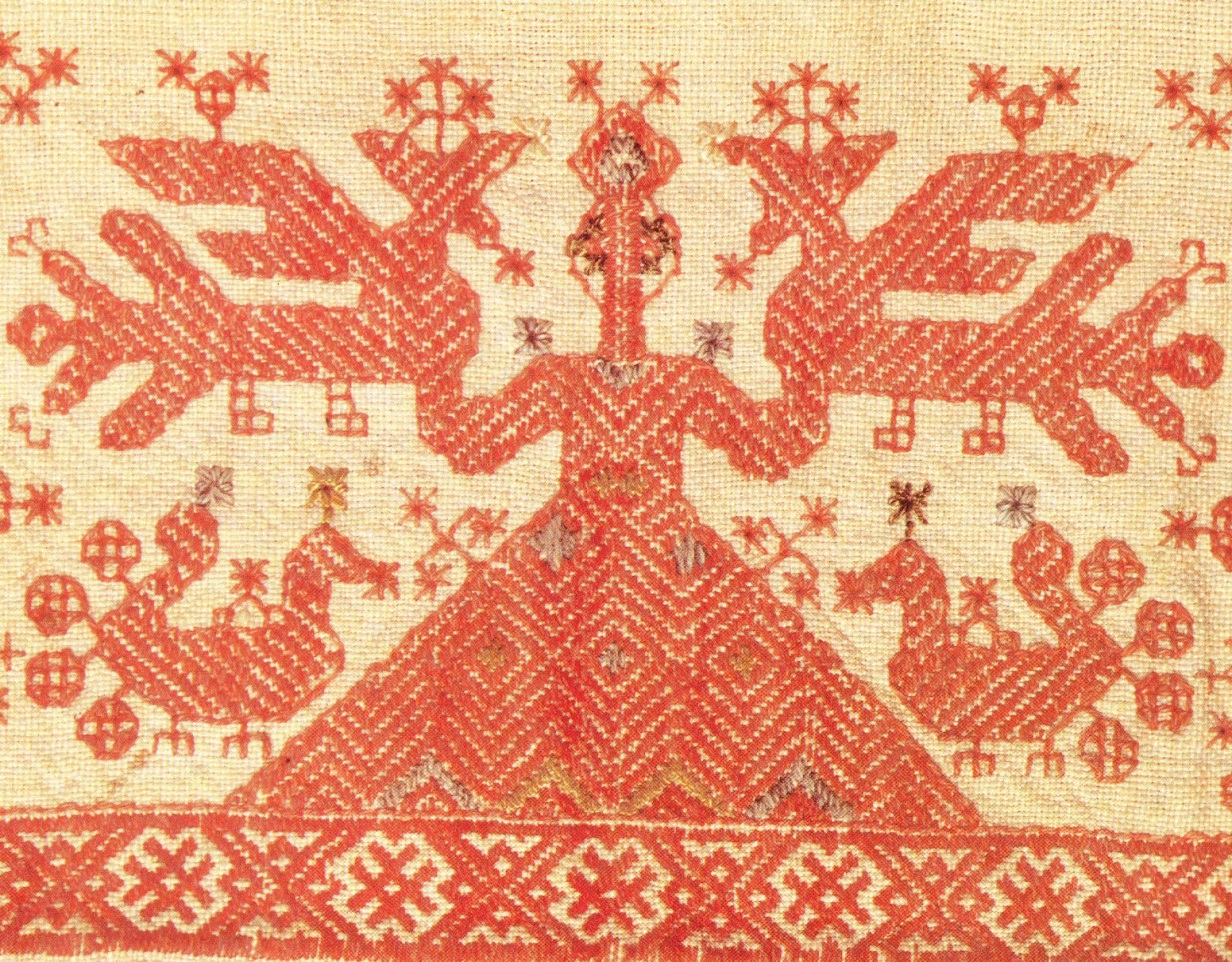 Богиню Земли в народных преданиях называют – Макошь. Ее имя образовано из двух корней – «Ма» – мать и «Кошь» – кошелек, хранилище богатства.  Макошь – мать хорошего урожая. 
Изображают её с птицами в руках или рядом с растительностью.
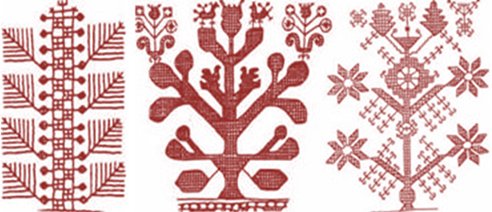 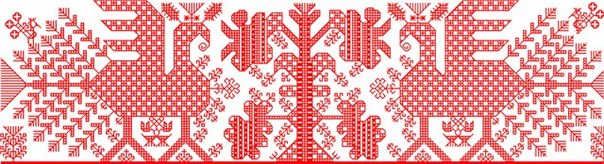 Дерево — символ взаимосвязи в мире, единства рода, его продолжение и благополучие.
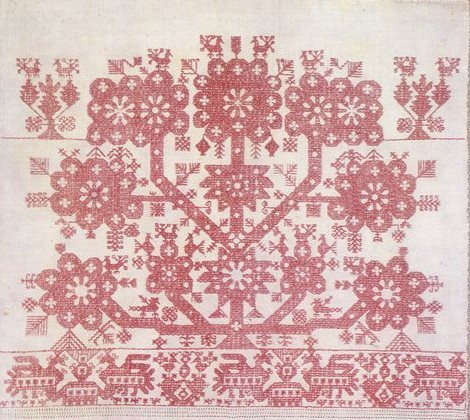 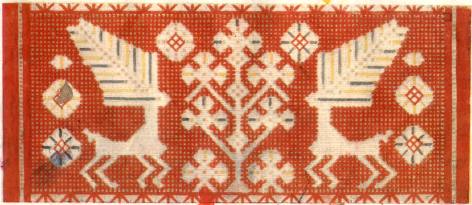 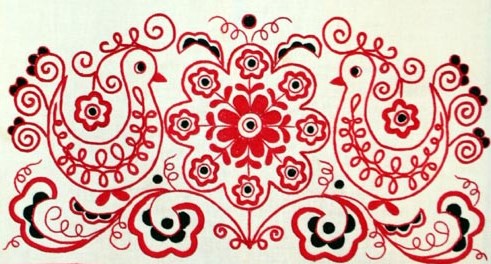 Птица — символ любви, мира, согласия. Считалось, что птица приносит человеку добро.
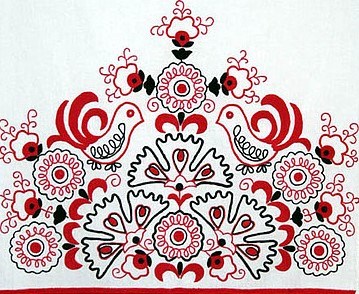 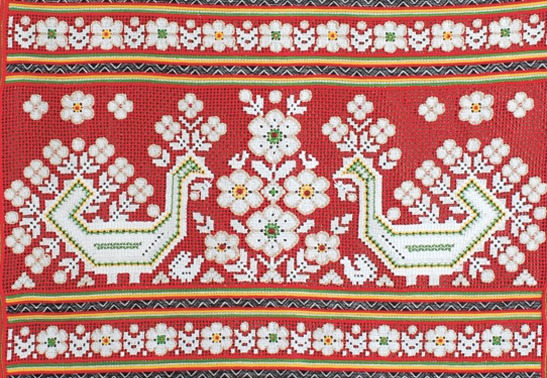 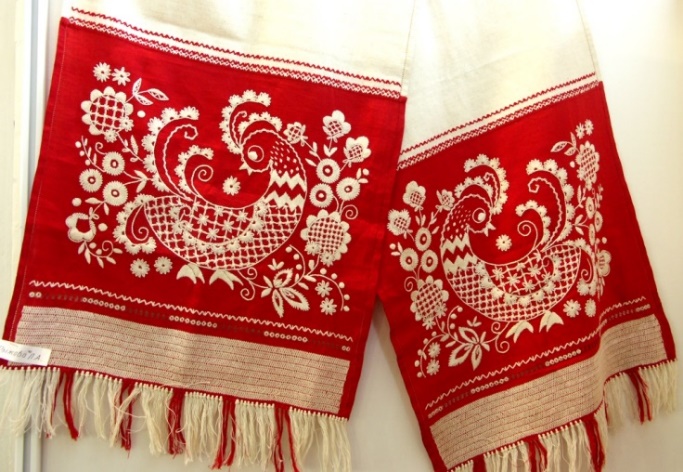 Со временем изображения богини-берегини, коней, птиц, дерева превратились в чисто декоративный мотив.
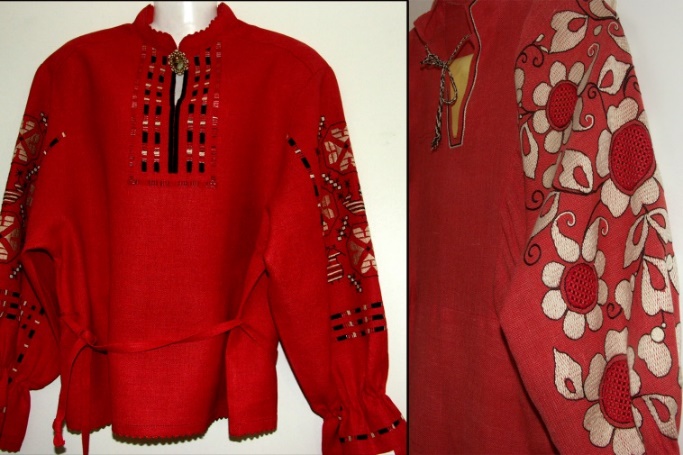 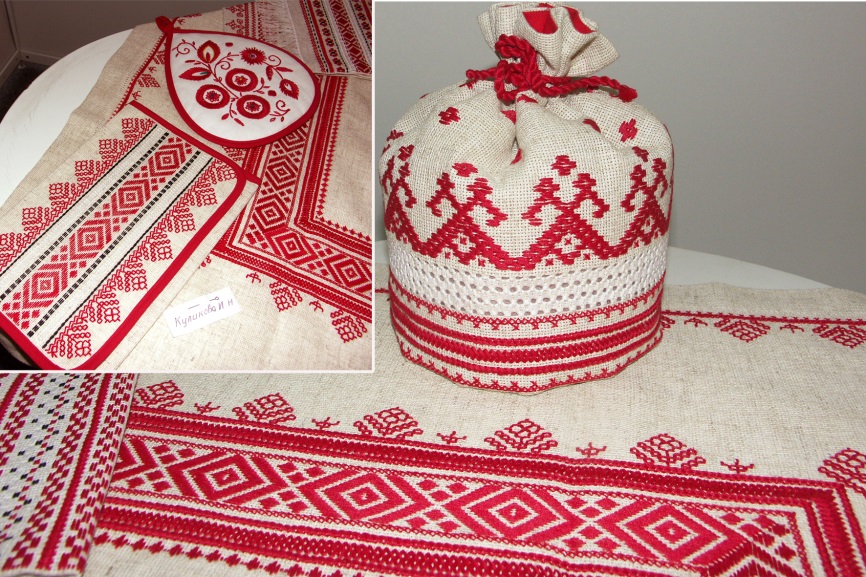 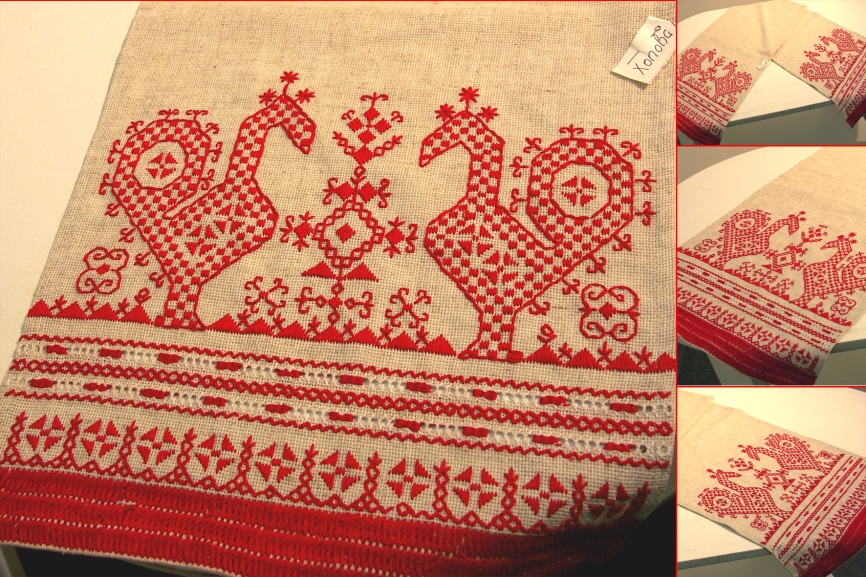 На вопрос: Что вы желаете своим одноклассникам, родным, людям Земли? 
Из 27 моих одноклассников 22 пожелали: 
здоровья, счастья, мира, дружбы, добра.
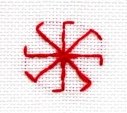 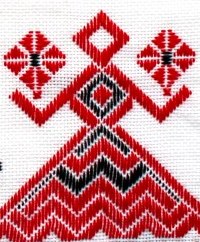 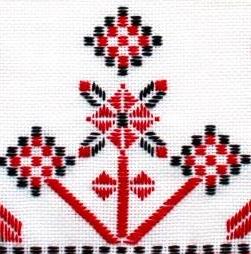 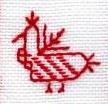 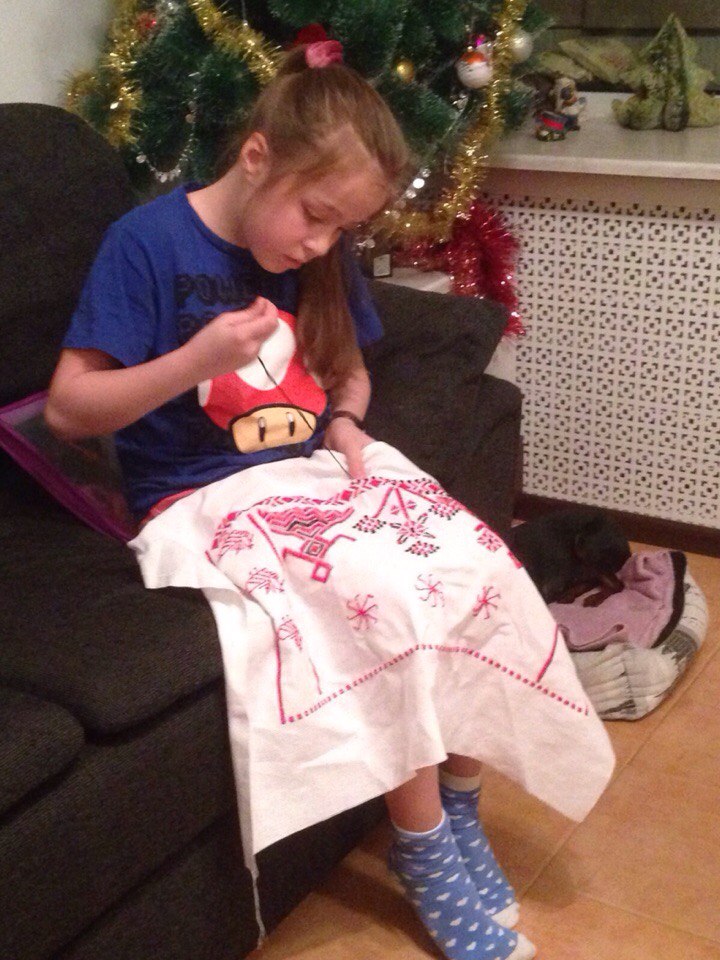 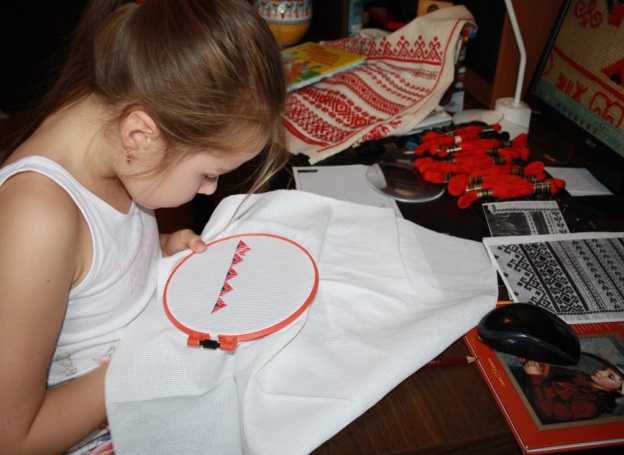 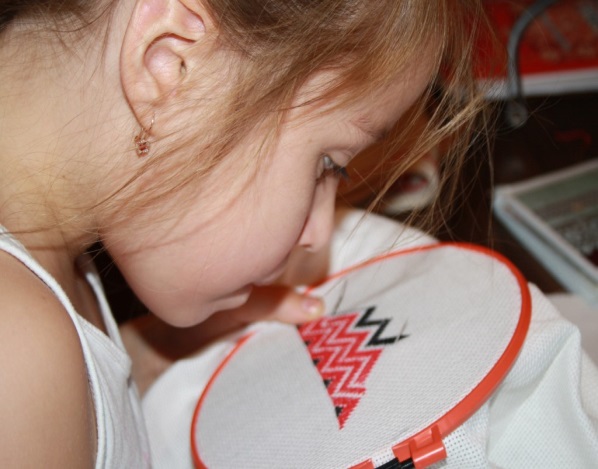 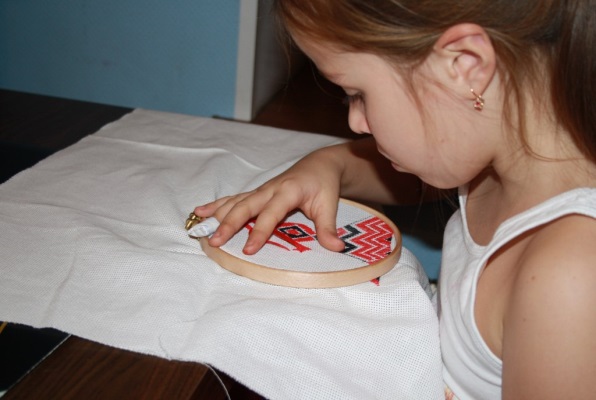 Пусть на нашей Земле всегда светит солнце и будет мир!
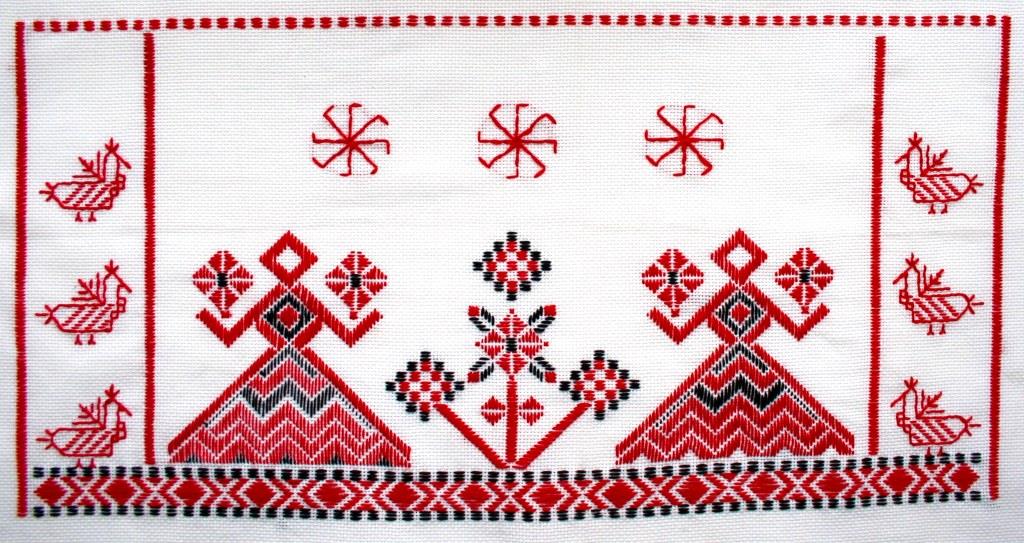